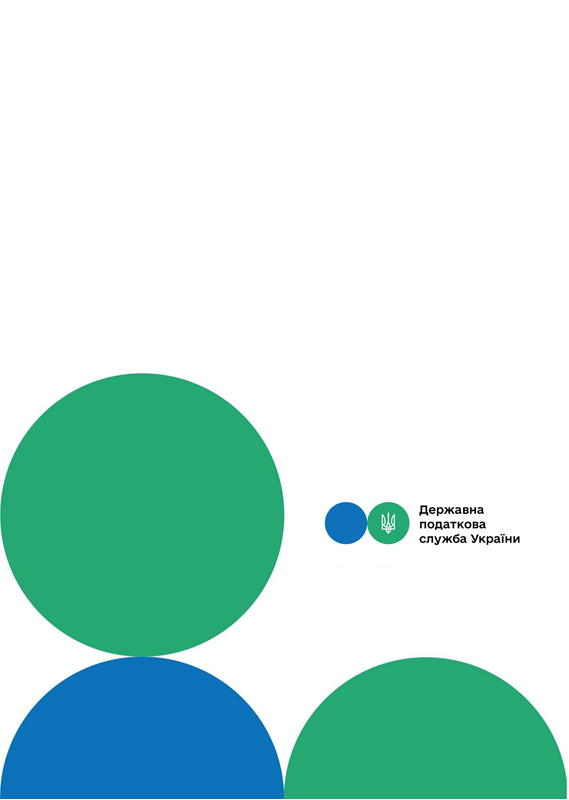 Головне управління ДПС у м. Києві
Друзі, підписуйтеся на офіційні сторінки Державної податкової служби України у соціальних мережах, де ви зможете переглянути новини, актуальні роз'яснення податкових новацій, а також інфографіки, коментарі керівництва, фахівців служби! Буде корисно та цікаво!
Спілкуйтеся з податковою службою дистанційно за допомогою сервісу  «InfoTAX»:
Чи утримують та сплачують податок на доходи нерезидента неприбуткові організації при виплаті доходів на користь нерезидентів та який порядок відображення таких виплат в податковій звітності?
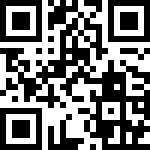 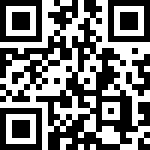 канал ДПС «Telegram»
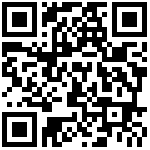 сторінка на «Youtube» каналі ДПС
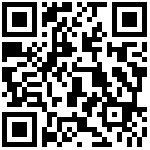 сторінка ДПС на «Facеbook»
Офіційний веб-портал  Державної податкової  служби України: tax.gov.ua
Інформаційно-довідковий департамент ДПС: 0-800-501-007
Червень 2023
3
тРАВ
Головне   управління  ДПС  у  м. Києві повідомляє, що відповідно до абзацу першого пп. 141.4.2 п. 141.4 ст. 141 Податкового кодексу України резидент, у тому числі фізична особа підприємець, фізична особа, яка провадить незалежну професійну діяльність, або суб’єкт господарювання (юридична особа чи фізична особа підприємець), який обрав спрощену систему оподаткування, або інший нерезидент, який провадить господарську діяльність через постійне представництво на території України, які здійснюють на користь нерезидента або уповноваженої ним особи будь-яку виплату з доходу з джерелом його походження з України, отриманого таким нерезидентом (у тому числі на рахунки нерезидента, що ведуться в національній  валюті), утримують  податок  з  таких  доходів, зазначених  у  пп. 141.4.1 п. 141.4 ст. 141 ПКУ, за ставкою в розмірі 15 відс. (крім доходів, зазначених у пп. 141.4.3 –141.4.5 та 141.4.11 п. 141.4 ст. 141 ПКУ) їх суми та за їх рахунок, що сплачується до бюджету під час такої виплати, якщо інше не передбачено положеннями міжнародних договорів України з країнами резиденції осіб, на користь яких здійснюються виплати, що набрали чинності. Вимоги цього абзацу не застосовуються до доходів нерезидентів, що отримуються ними через їх постійні представництва на території України.
	Якщо міжнародним договором, згода на обов’язковість якого надана Верховною Радою України, встановлено інші правила, ніж ті, що передбачені ПКУ, застосовуються правила міжнародного договору (п. 3.2 ст. 3 ПКУ).
	Порядок застосування міжнародного договору України про уникнення подвійного оподаткування стосовно повного або часткового звільнення від оподаткування доходів нерезидентів із джерелом їх походження з України регулюється ст. 103 ПКУ.
Відповідальність за повноту утримання та своєчасність перерахування до бюджету податку, зазначеного, зокрема, в п. 141.4 ст. 141 ПКУ, покладається   на  платників  податку,  які  здійснюють  відповідні   виплати (п. 137.3 ст. 137 ПКУ). 
	Таким чином, при виплаті доходу нерезиденту неприбутковою організацією на таку неприбуткову організацію покладено зобов’язання з утримання податку з доходів нерезидента, який перераховується до бюджету.
	Згідно з абзацом дев’ятим п. 46.2 ст. 46 ПКУ неприбуткові підприємства, установи та організації, визначені п. 133.4 ст. 133 ПКУ, подають Звіт про використання доходів (прибутків) неприбуткової організації за формою, затвердженою наказом Міністерства фінансів України від 17 червня 2016  року  № 553 (у   редакції  наказу  Міністерства  фінансів  України   від  28 квітня 2017 року № 469), та річну фінансову звітність.
	Разом зі Звітом неприбуткові організації, які утримують та вносять до бюджету податок на доходи нерезидентів, мають надати Податкову декларацію з податку на прибуток підприємств, форма якої затверджена наказом Міністерства фінансів України від 20 жовтня 2015 року № 897 зі змінами та доповненнями. Слід звернути увагу, що такі організації у декларації крім рядка 23 ПН, де зазначається сума сплаченого податку при виплаті доходів нерезидентам у звітному періоді, та таблиці 1 «Розрахунок (звіт) податкових зобов’язань нерезидентів, якими отримано доходи із джерелом їх походження з України» додатка ПН до рядка 23 ПН декларації, інші показники не заповнюють та інші додатки до декларації не подають.
1
2